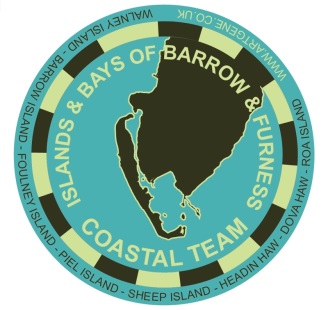 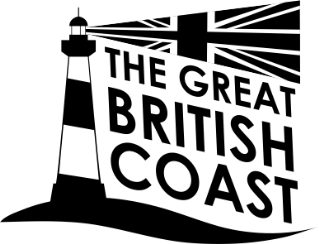 The Islands and Bays of Barrow and Furness
Coastal Community Team

Maddi Nicholson
Charlie MacKeith
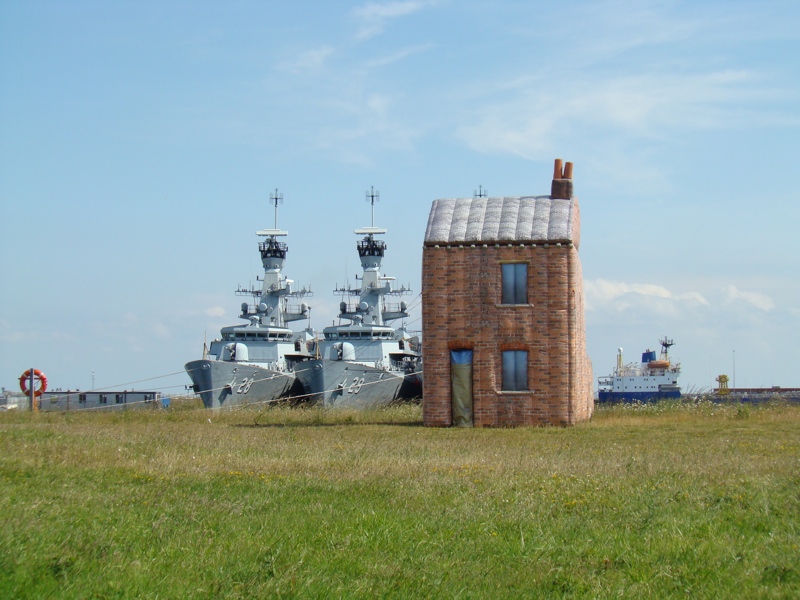 Maddi Nicholson: Barrow terrace on tour
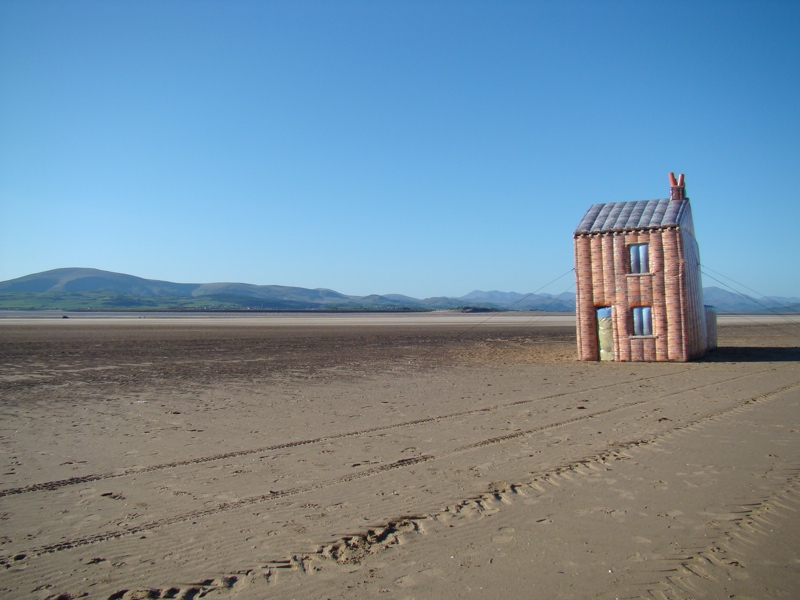 Maddi Nicholson: Barrow terrace on tour
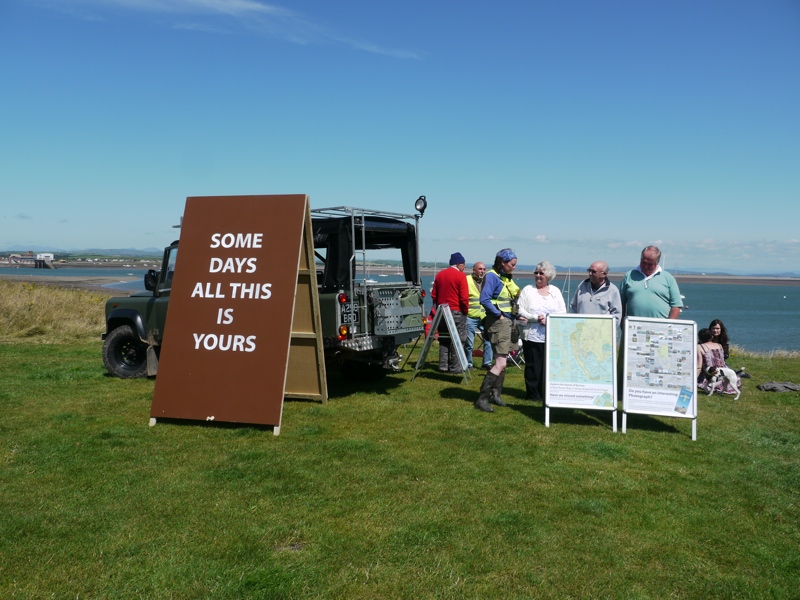 The Social: Mobilising & empowering people
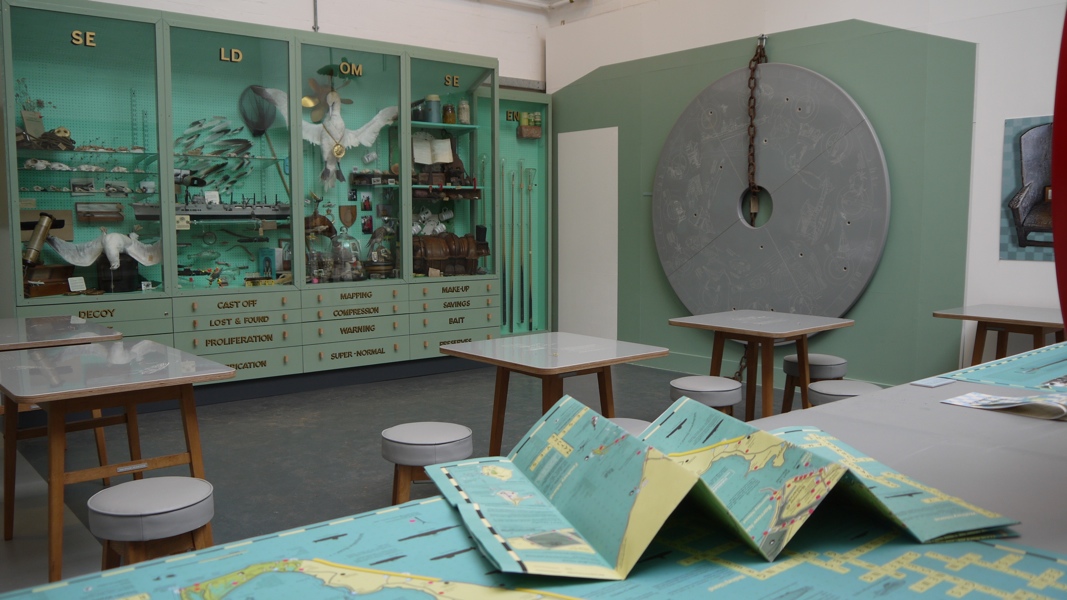 The Islands of Barrow Peoples' Museum:

Meat Pies, Natterjack Toads, Nuclear Submarines, Basking Sharks, The Fat Controller, Airships, Six Spot Burnet Moths, Mass Observation, Skinning Squirrels, Super Stimuli, Mythological Kings, Yellow Horned Poppies & the largest Off-shore Wind-farm in the world...
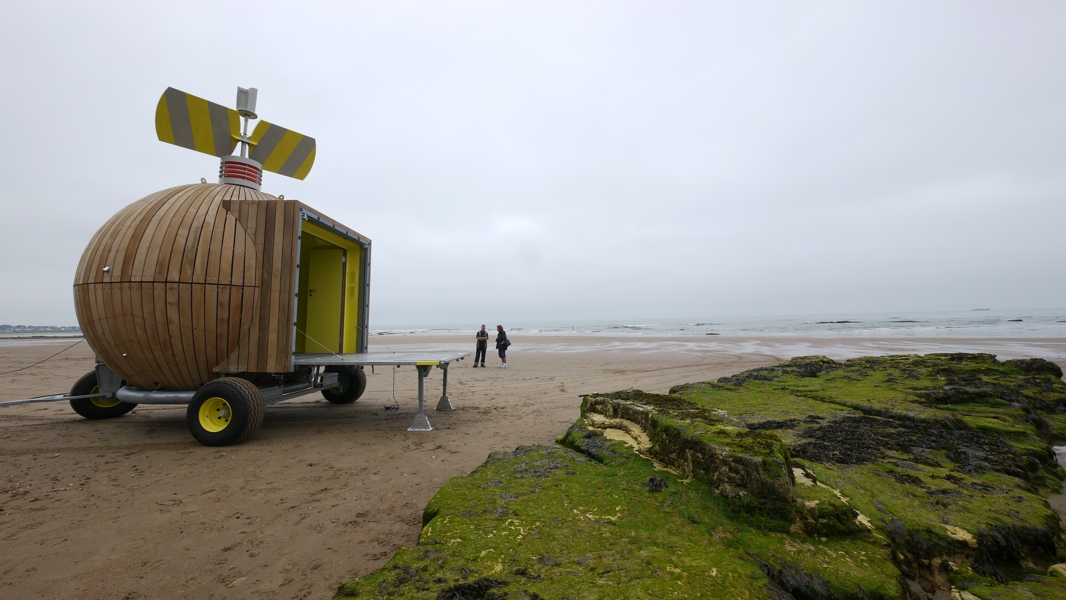 The Built:
including the unloved, the listed, vernacular, industrial, scheduled & the unsanctioned
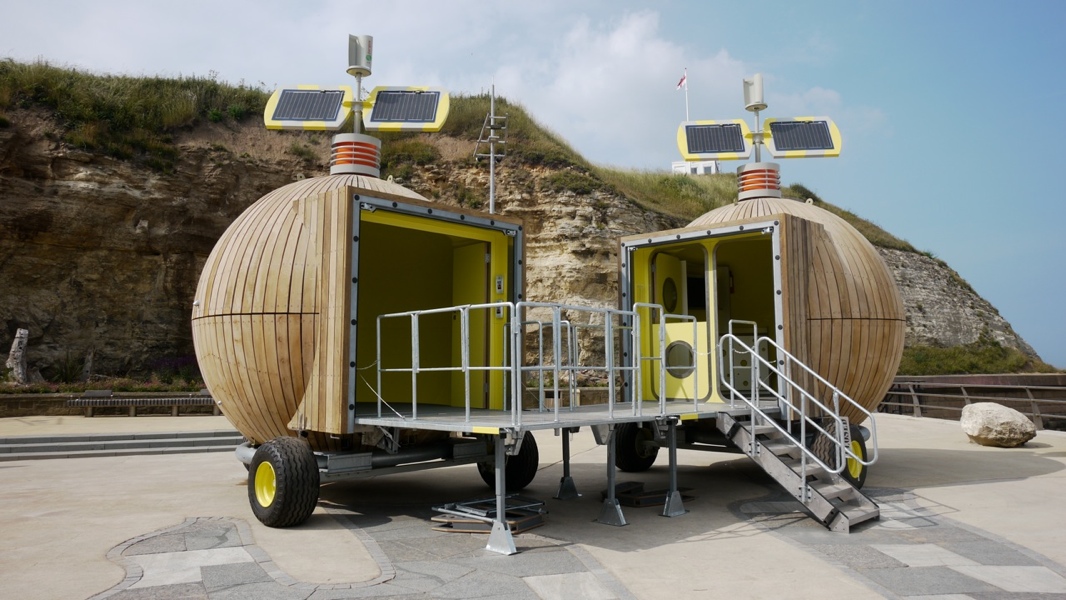 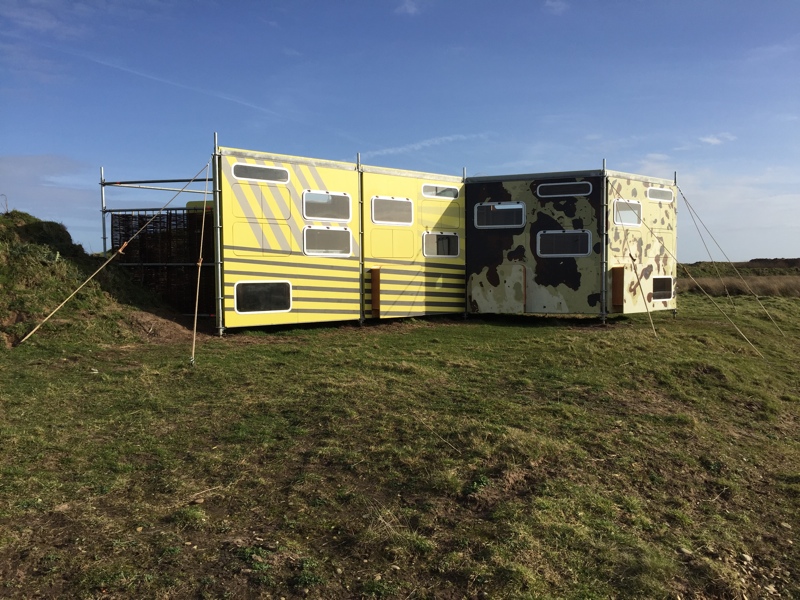 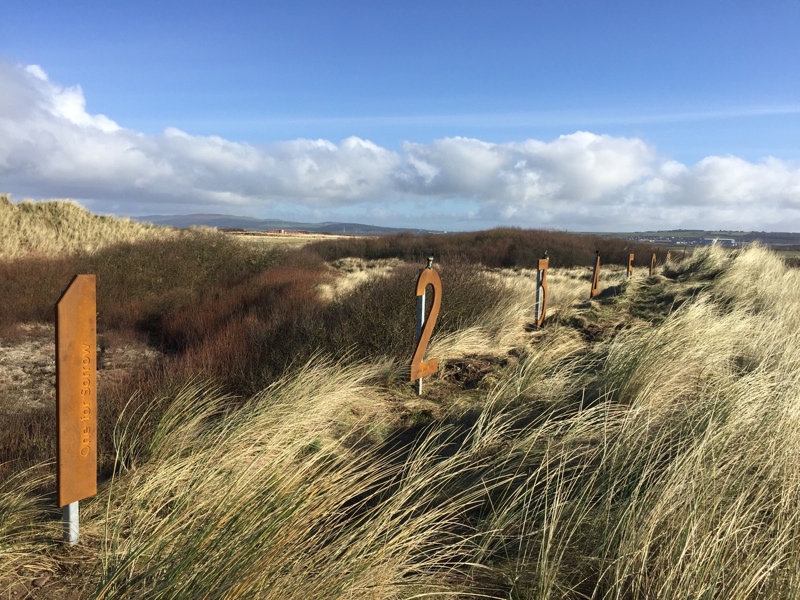 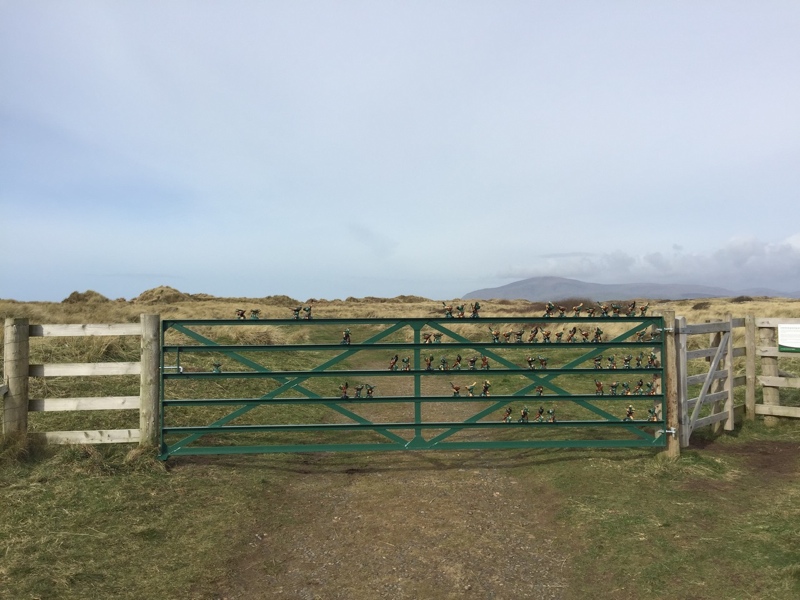 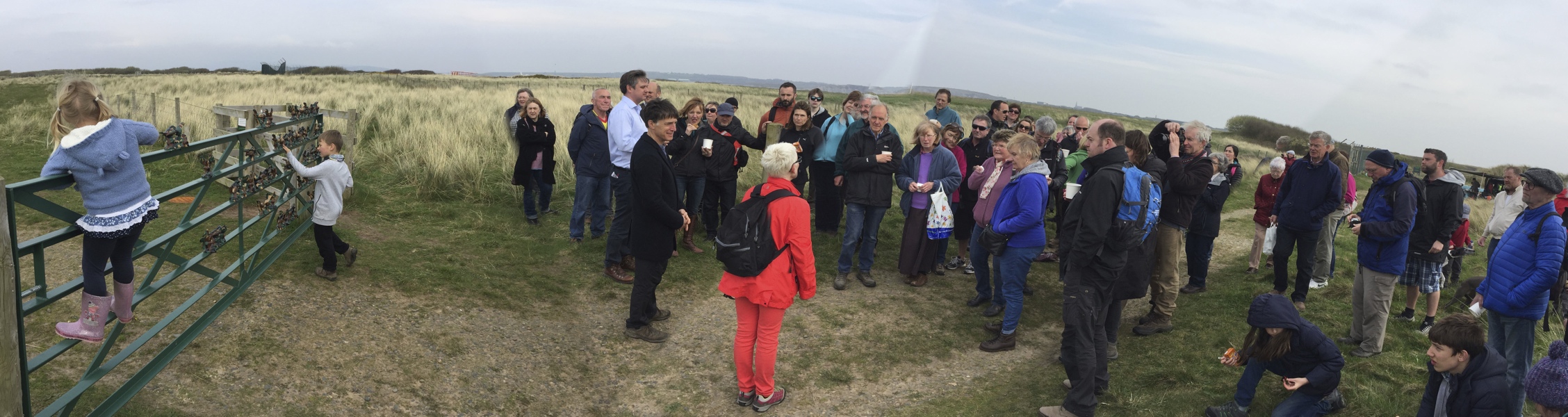 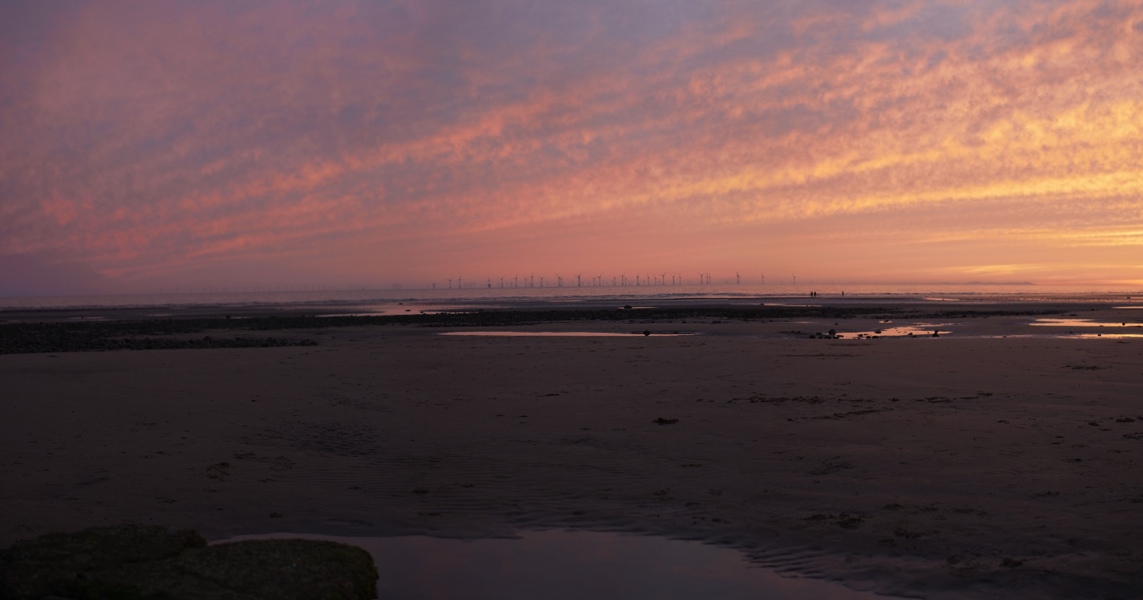 Snowdonia
Isle of Man
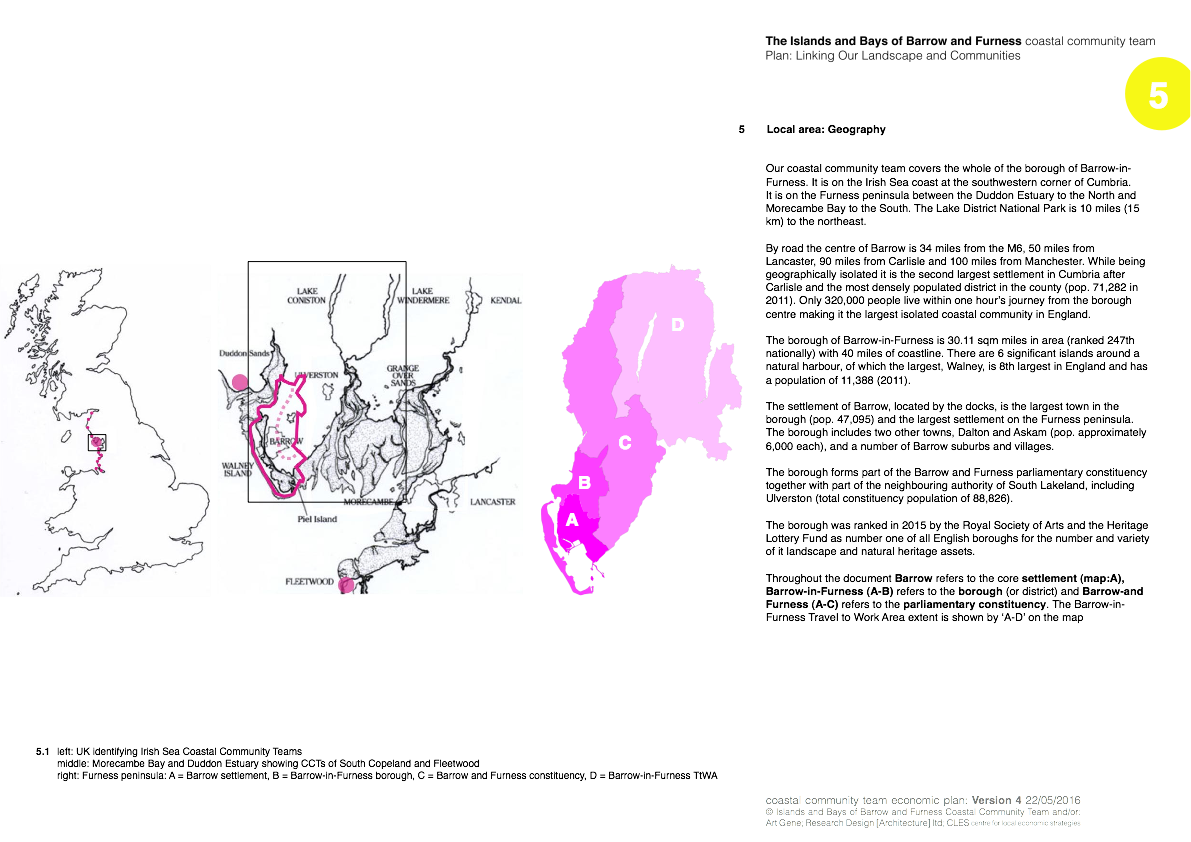 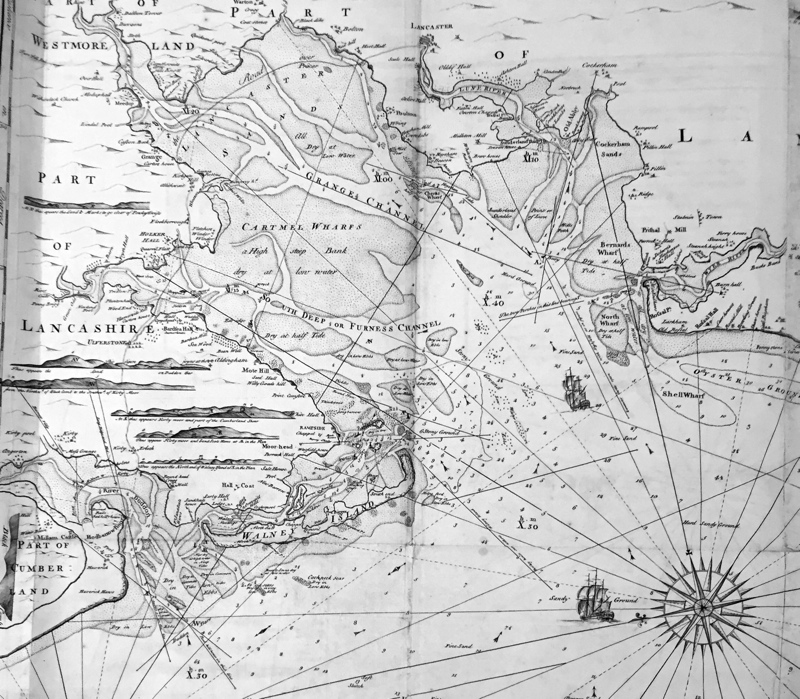 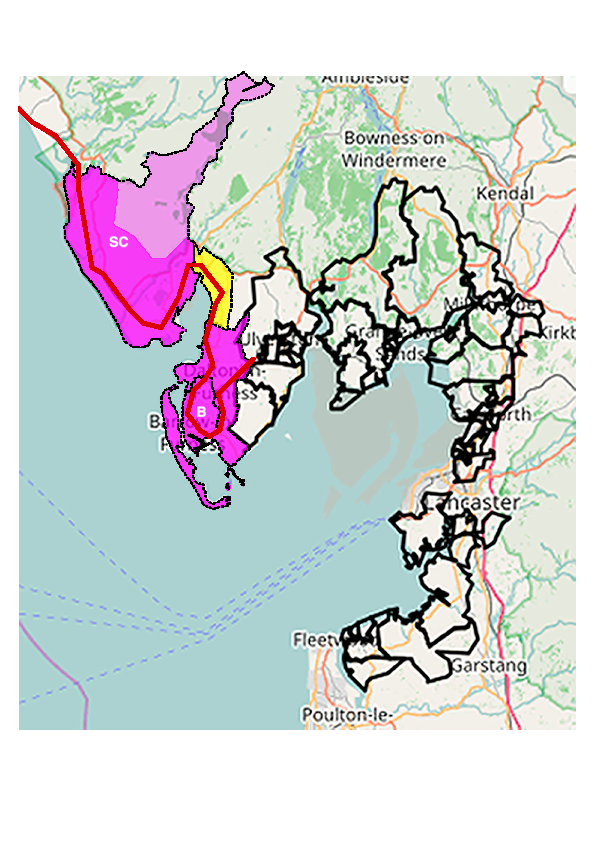 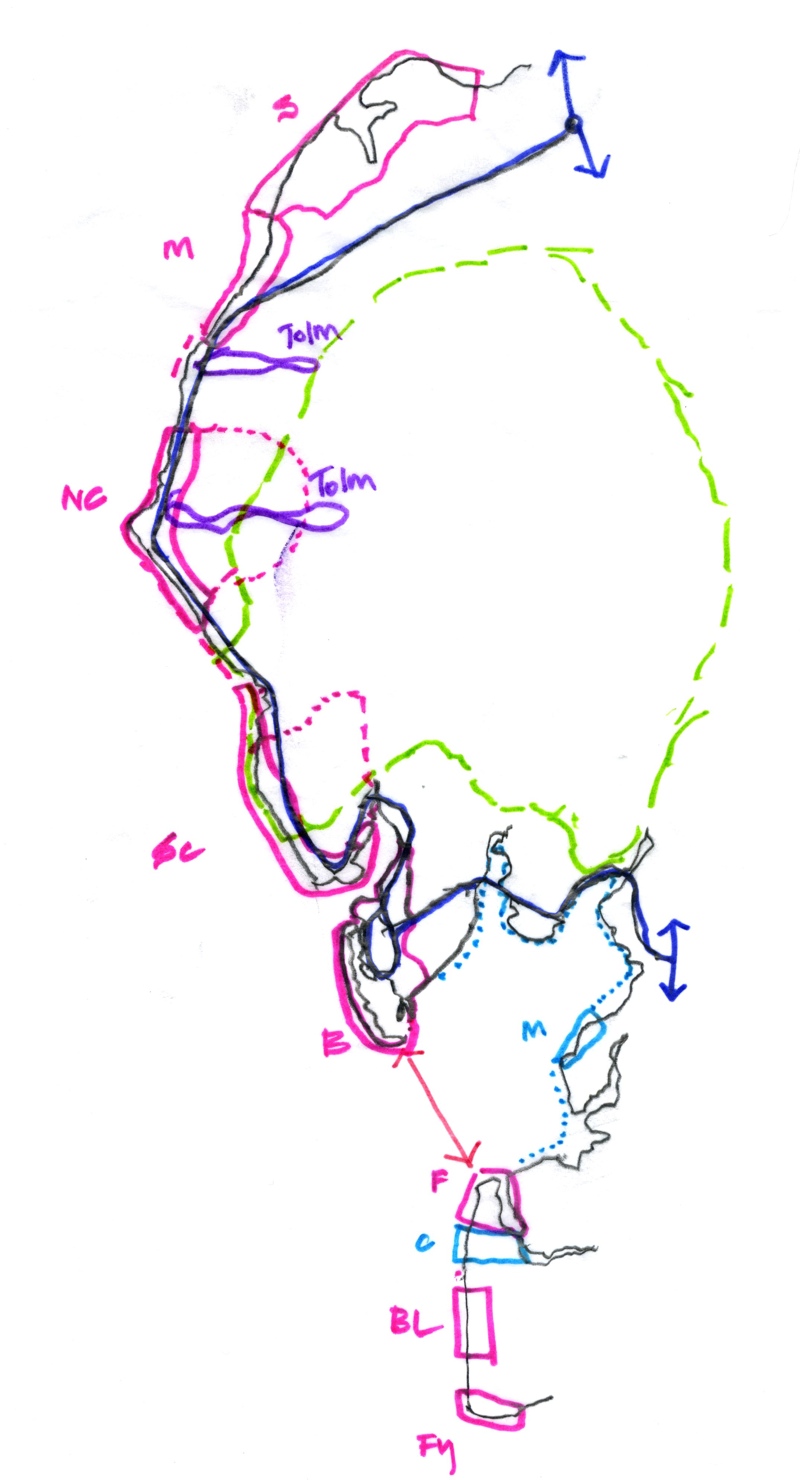 connecting Cumbria’s coast
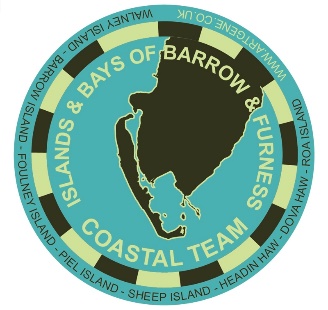 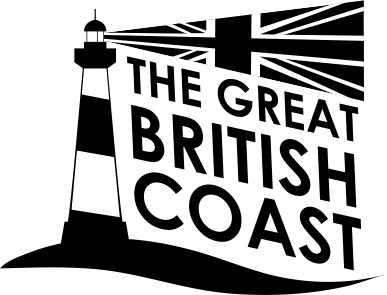 The Islands and Bays of Barrow and Furness
Coastal Community Team

Maddi Nicholson
Charlie MacKeith